Из чего родилась сказка……из потребностей жизни
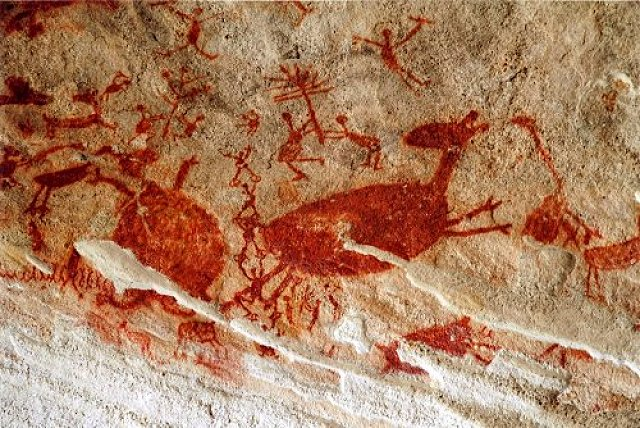 Урок ИЗО 3 класс
Бордачева Ю.Г.
МОУ «СОШ №9»
Г. Магнитогорск
Наскальная живопись
Сцены охоты
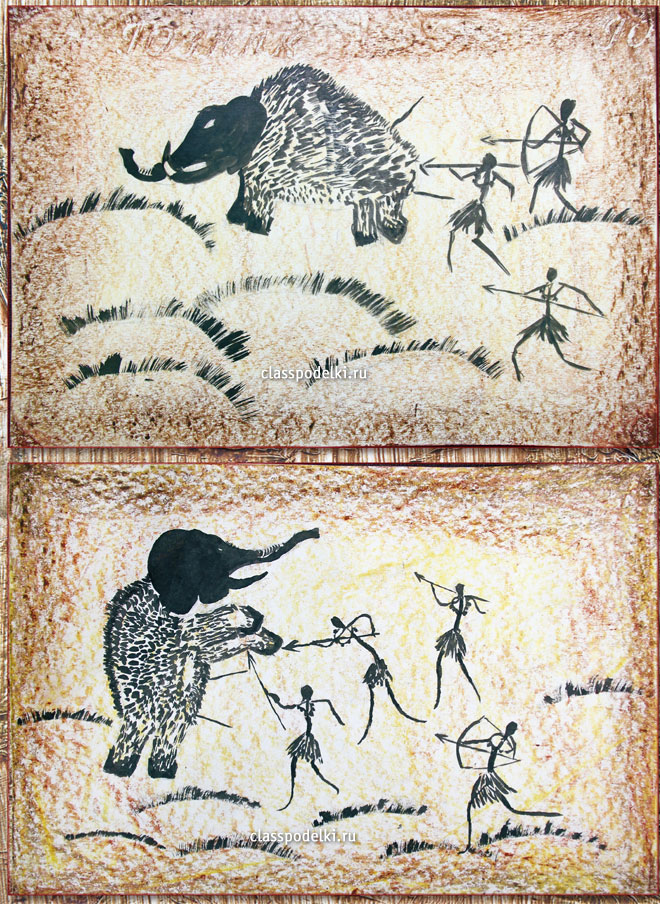 Сцены охоты
Ура́льские пи́саницы (пи́санцы, ка́мни-пи́санцы, пи́саные ка́мни, производные от гл. «писа́ть») — древние памятники наскального искусства, традиция которого насчитывает около 5 тысяч лет.
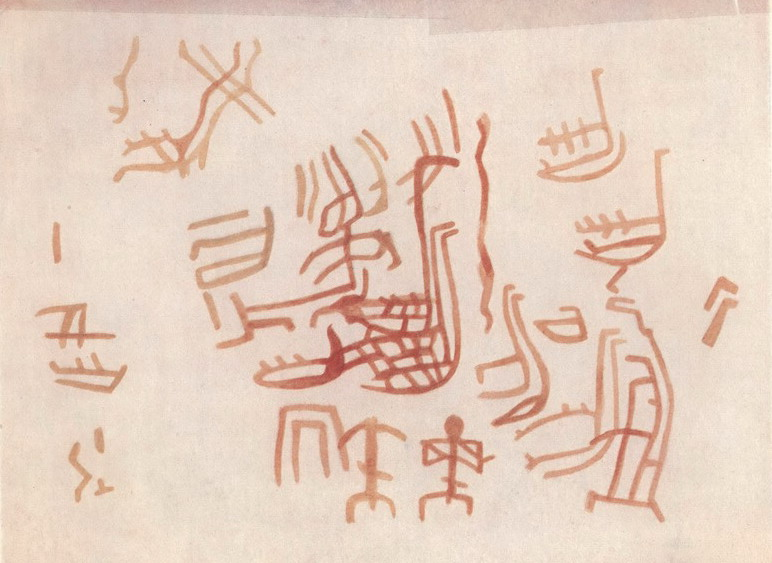 Охота на дикую птицу. Фрагмент со Змиева Камня
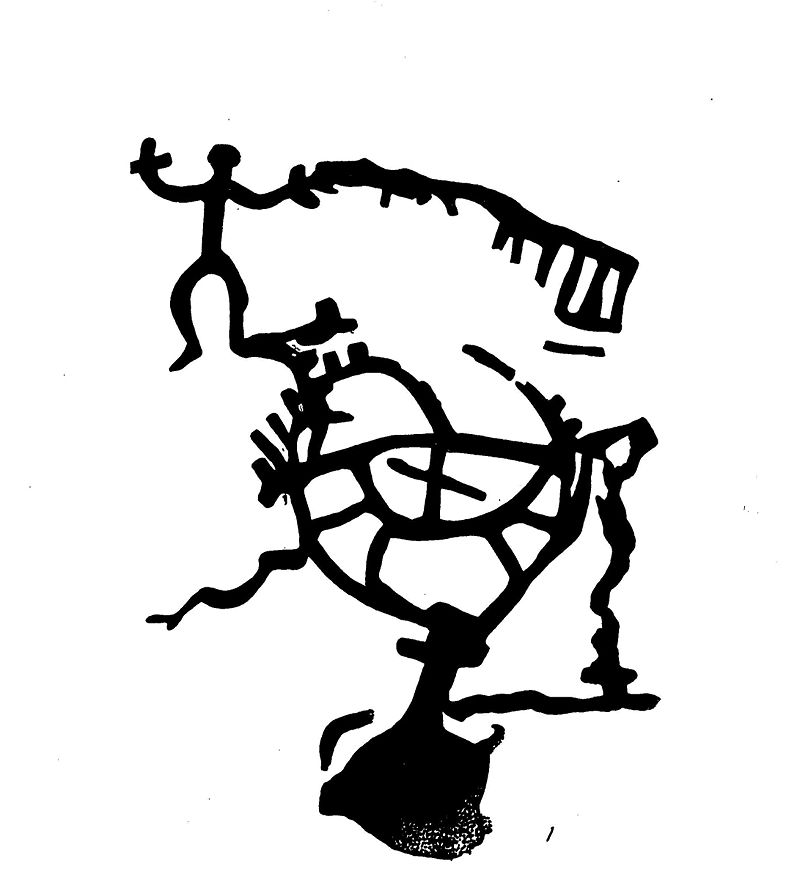 Животные и фигурки людей
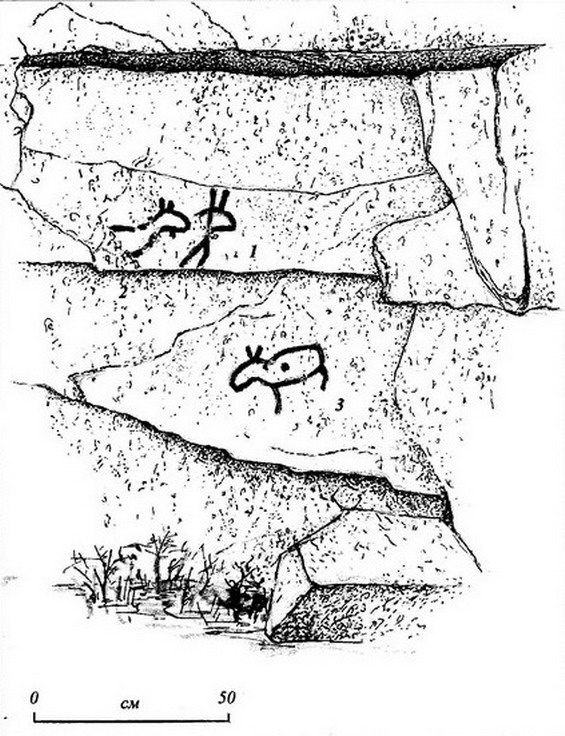 Жизнь нашихпредков
Задание :
Создать композицию в манере наскальной живописи на тему: «Жизнь племени древних охотников или рыболовов» в графической технике.
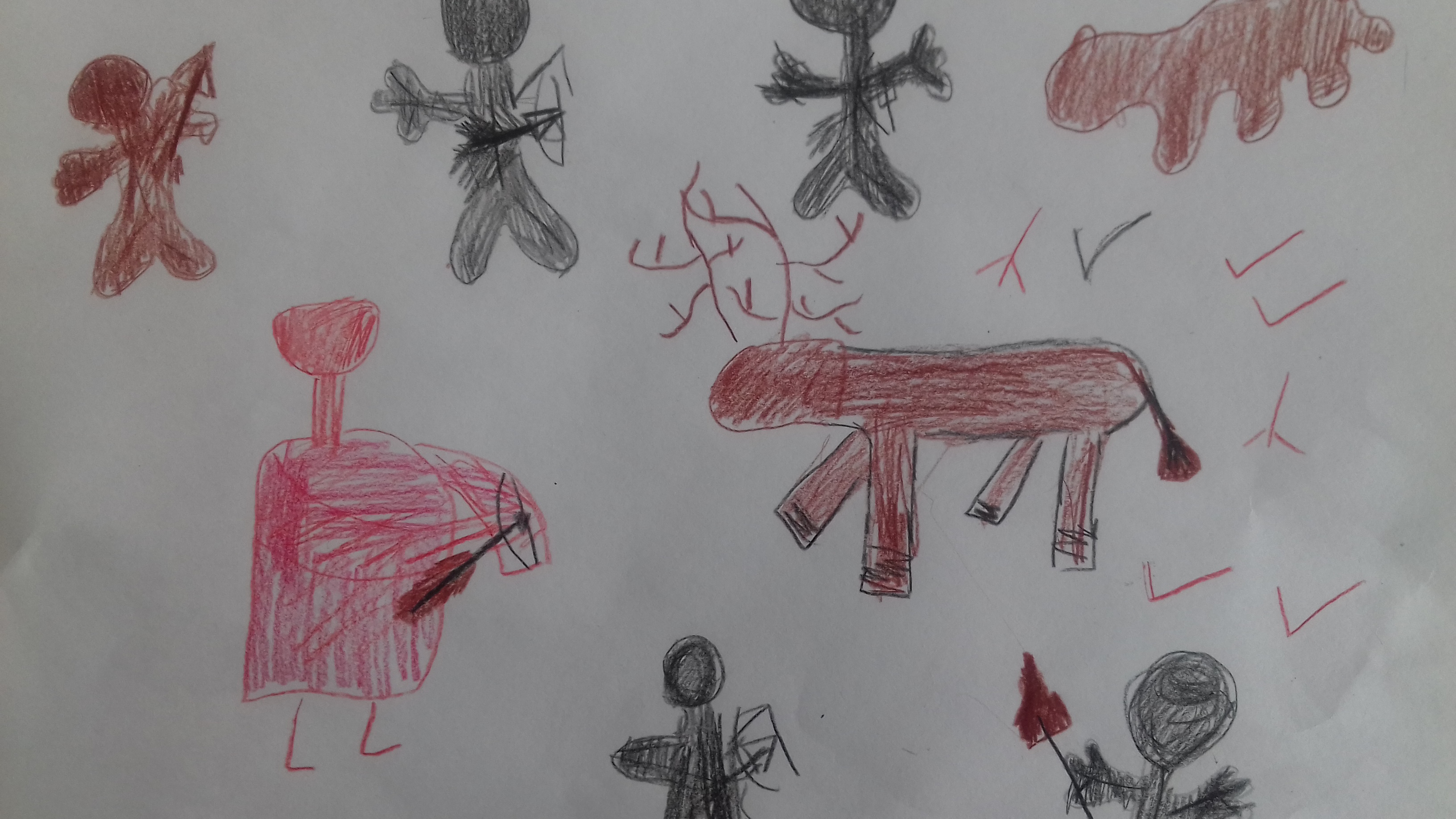